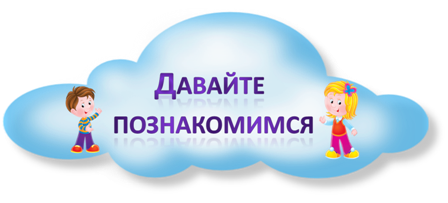 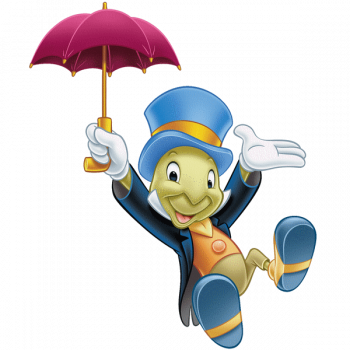 Выполнила воспитатель: Баталова М.А.
МБДОУЦРР №28 «Огонек»
Группа: «Кузнечики»
Октябрь 2016г.
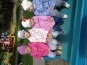 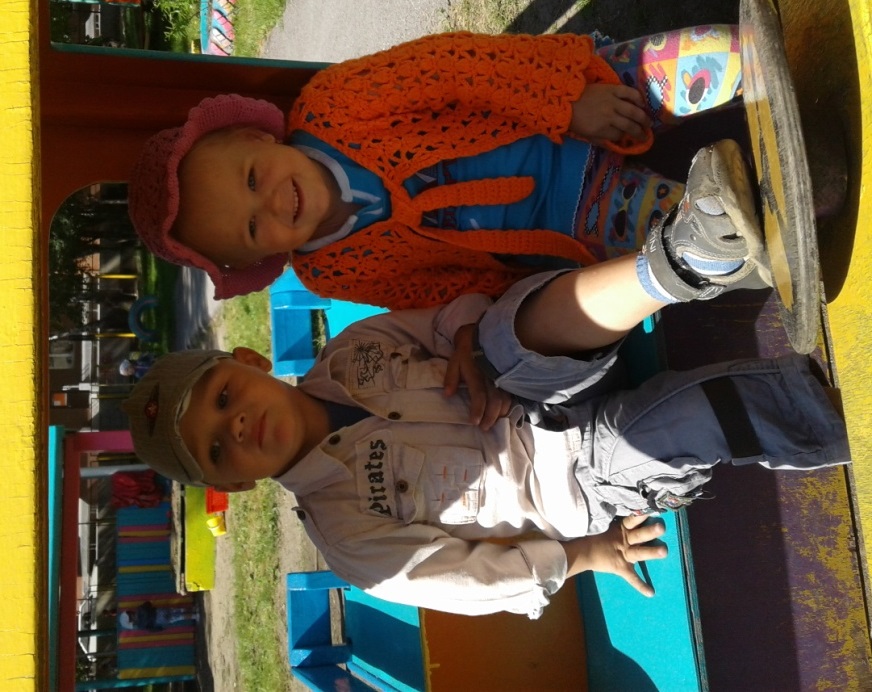 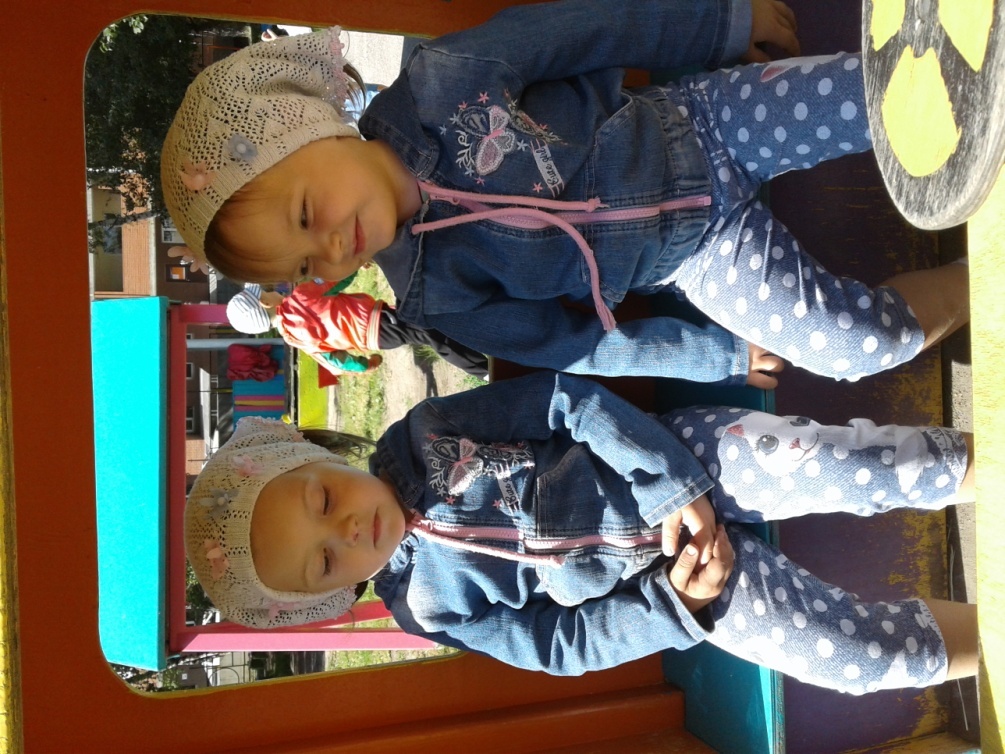 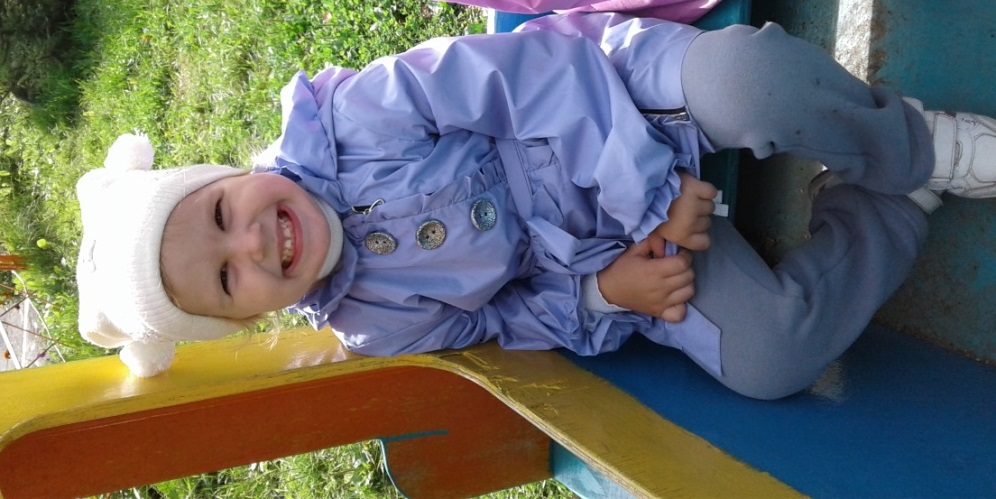 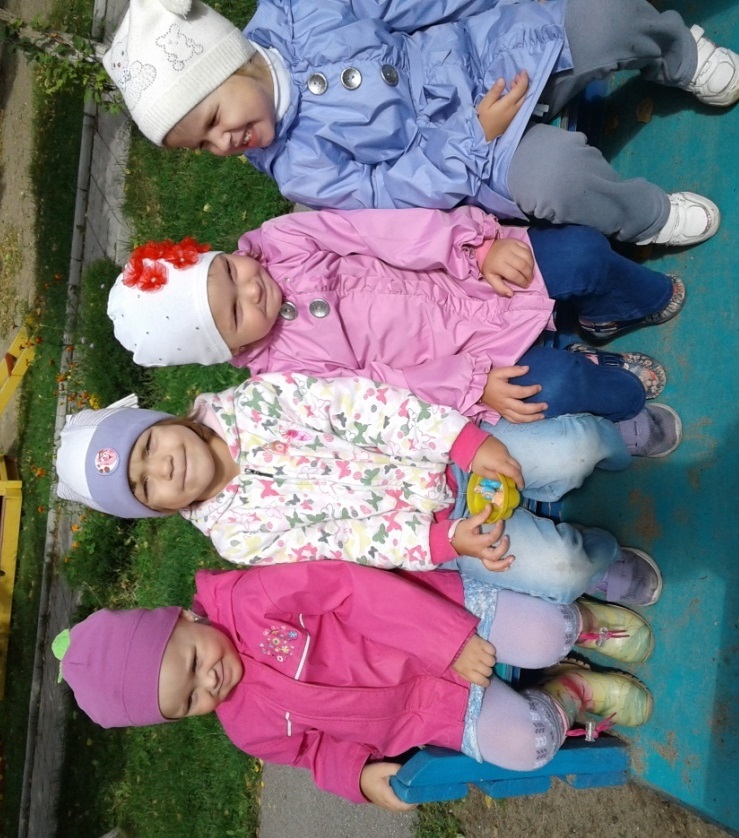 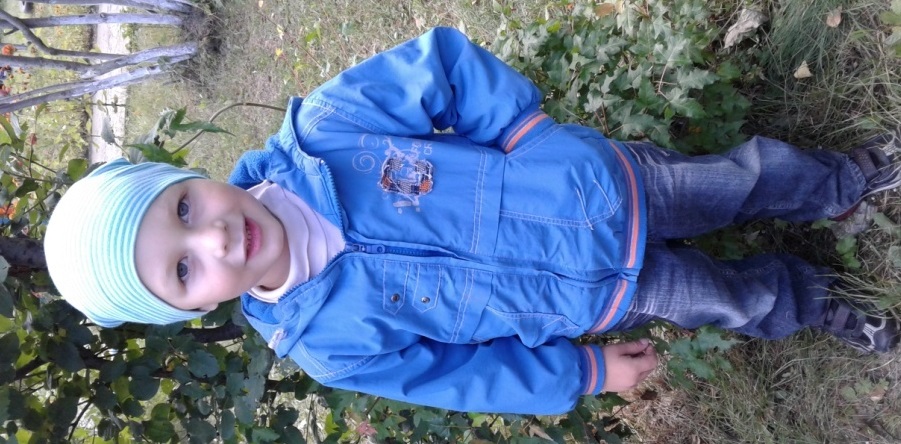 Вот и лето пролетело
Подросли мы все чуть-чуть
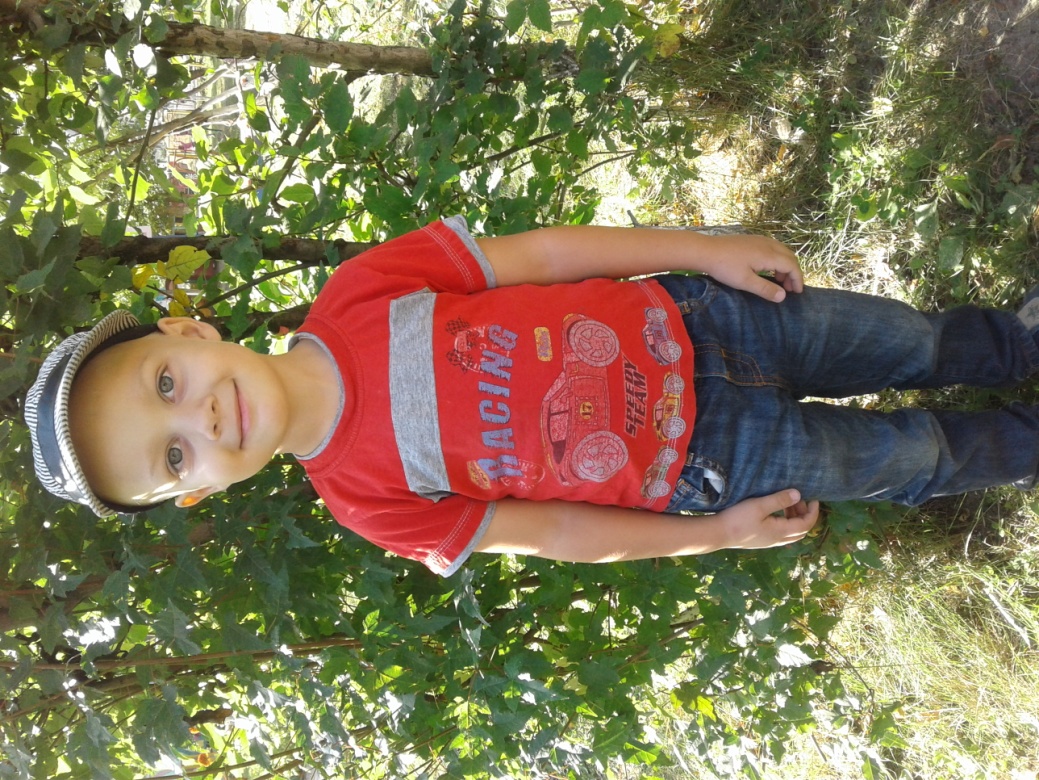 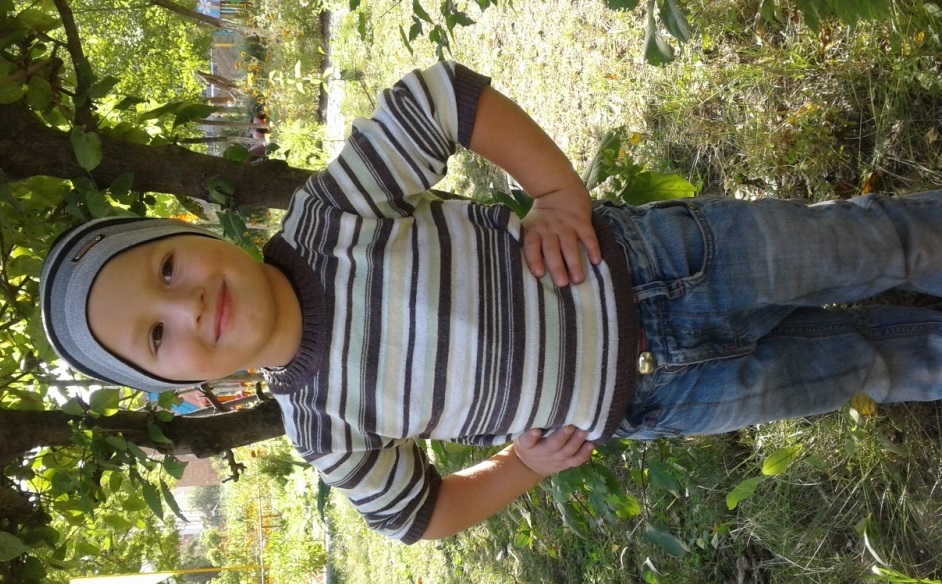 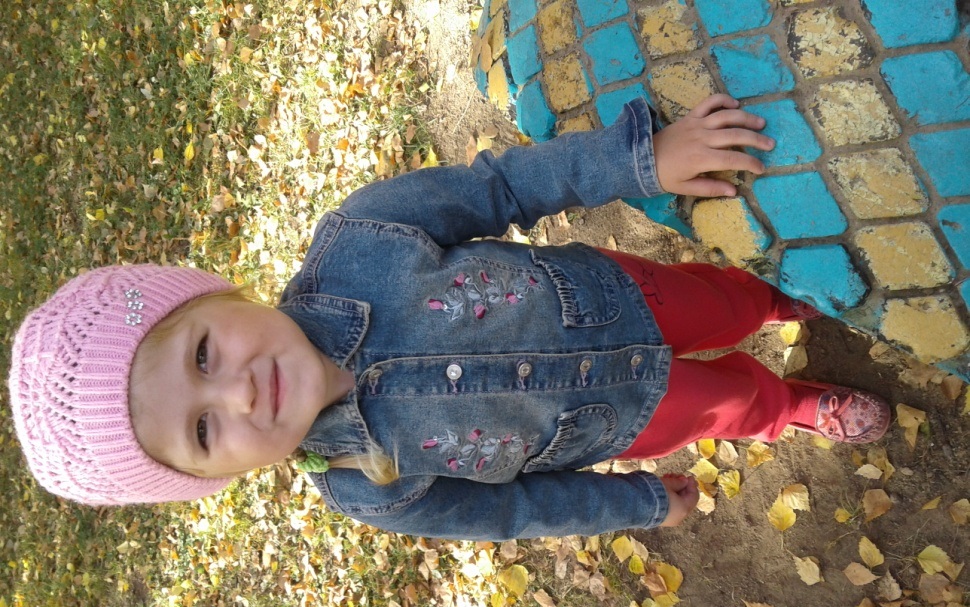 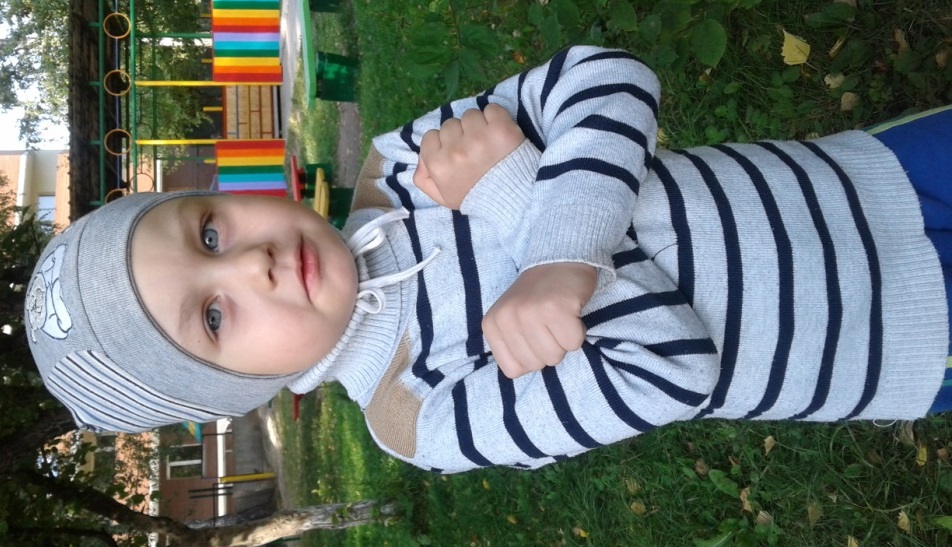 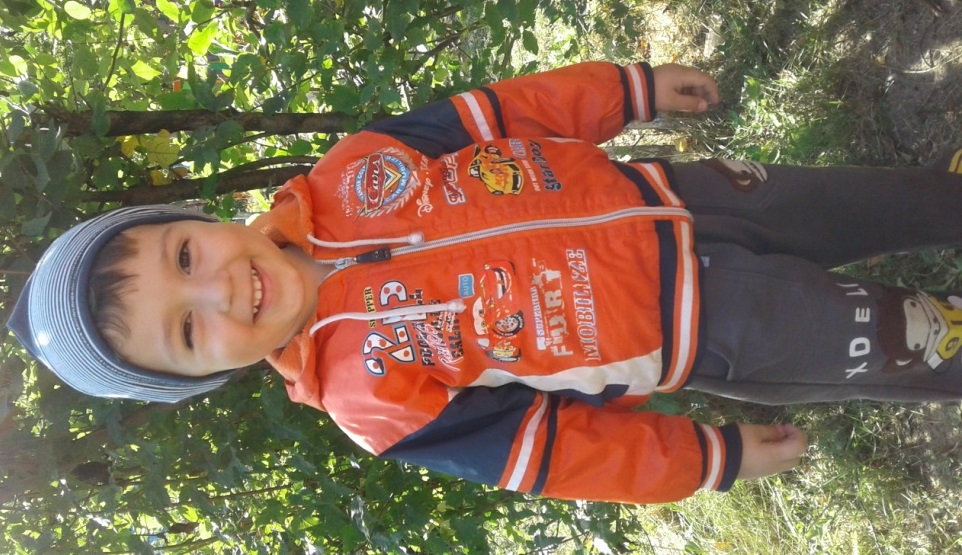 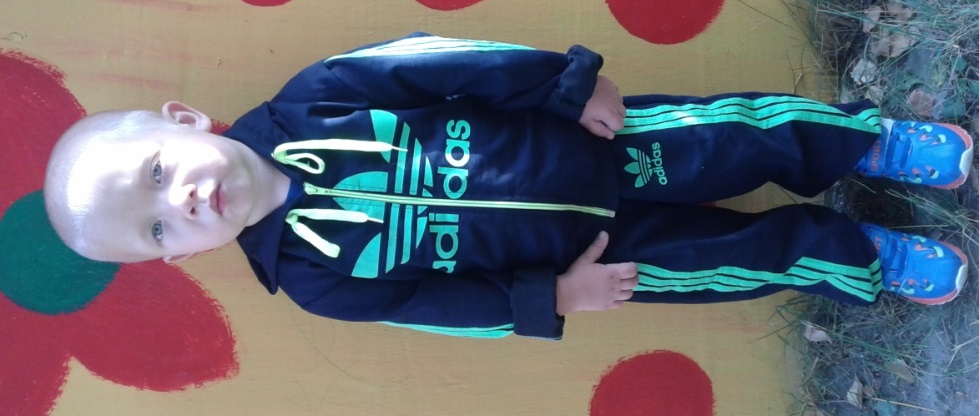 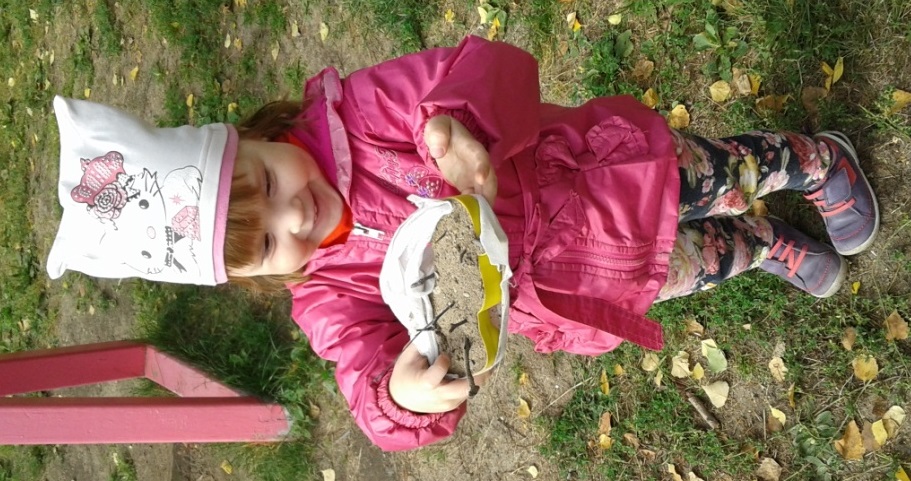 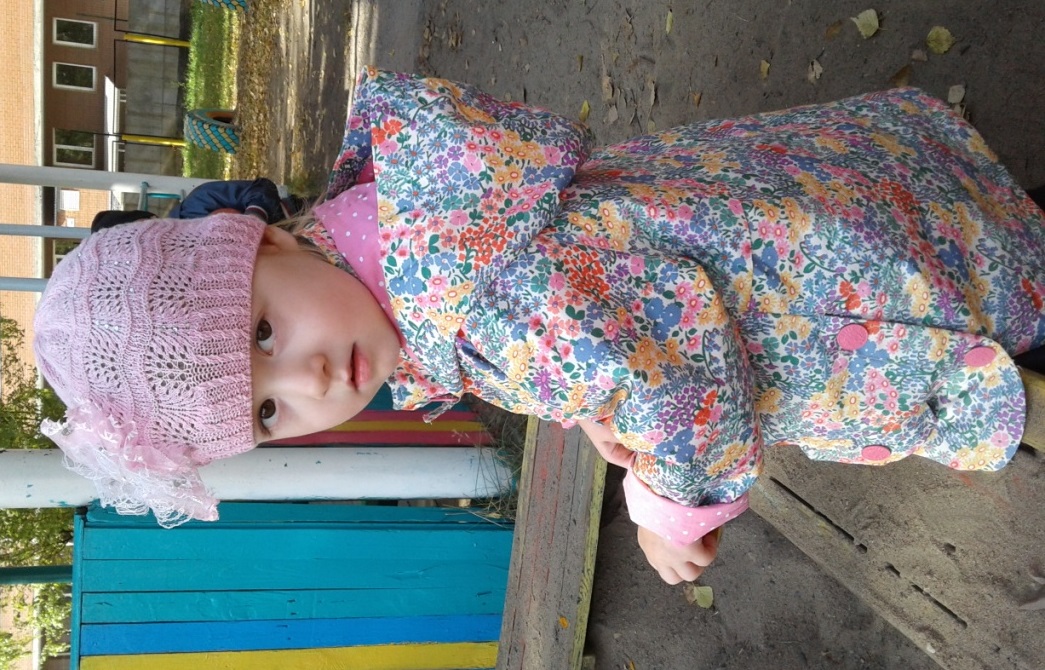 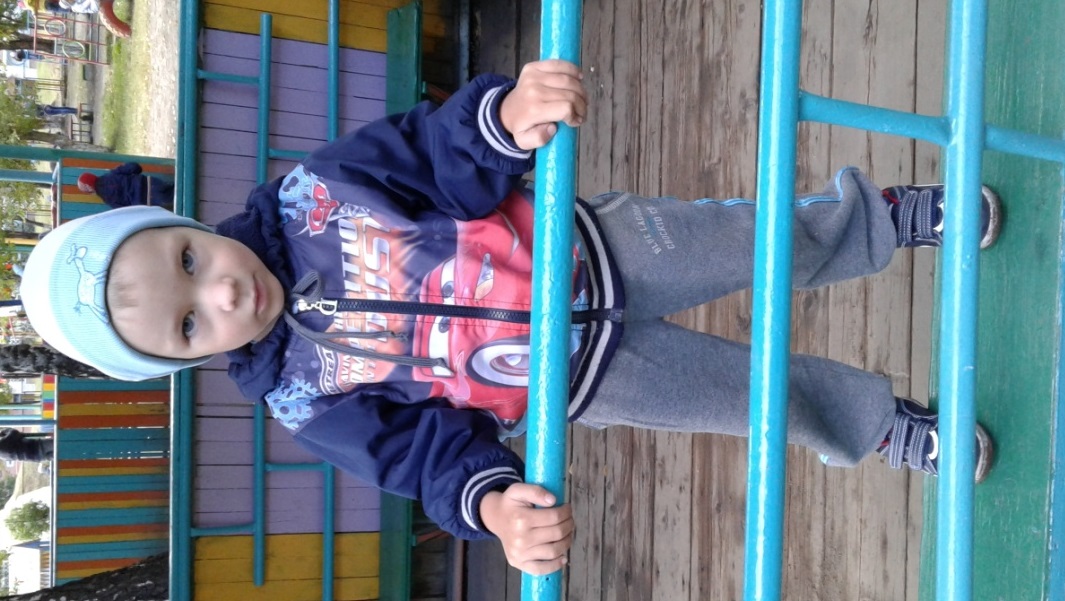 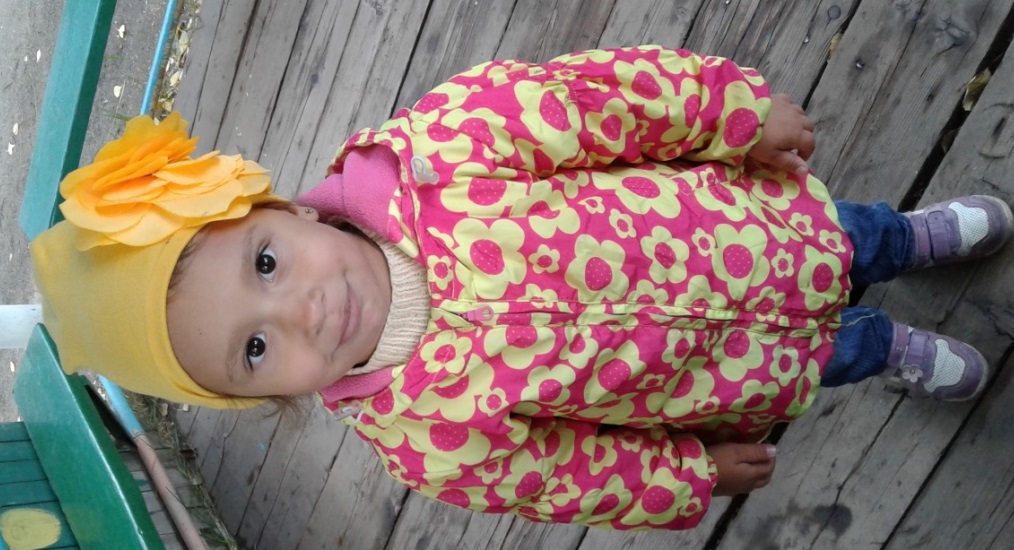 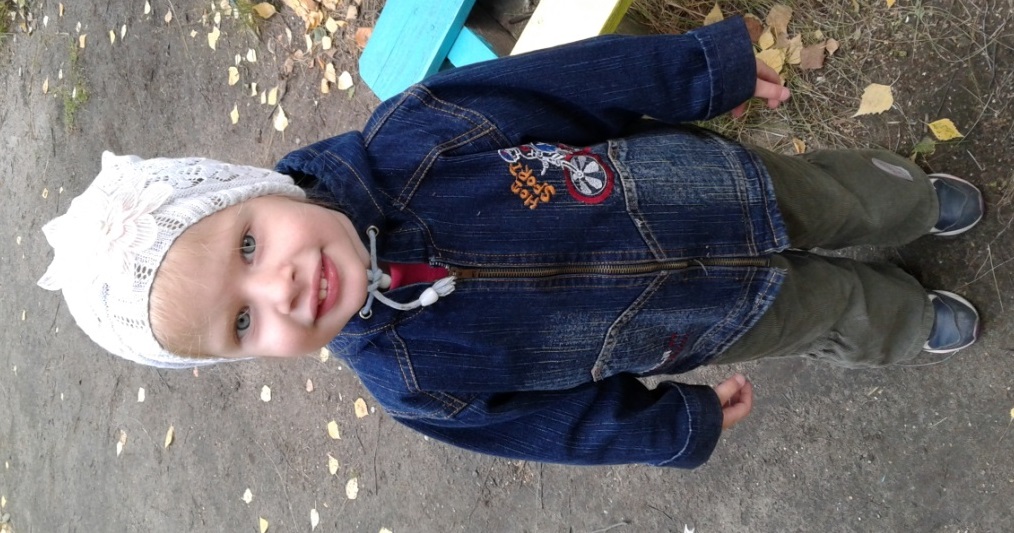 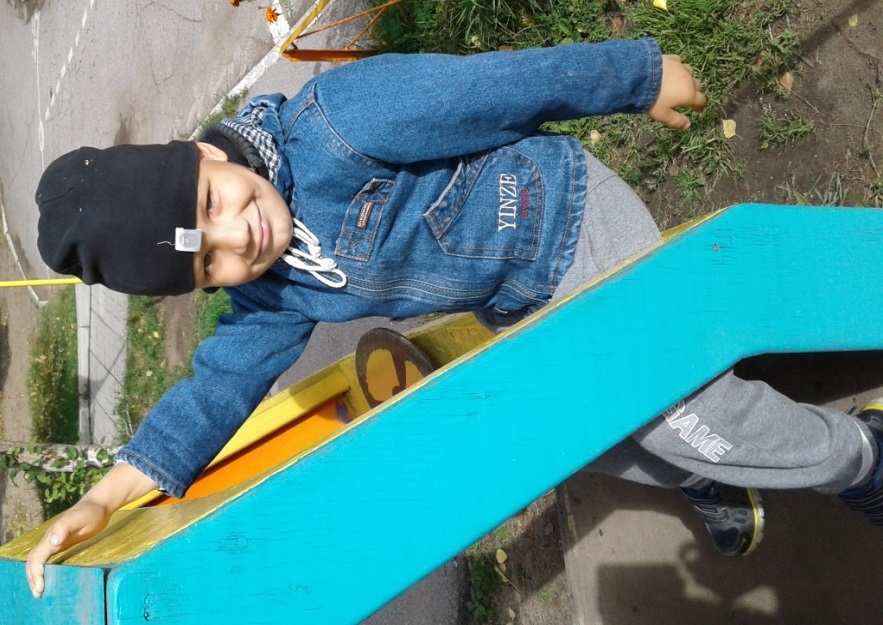 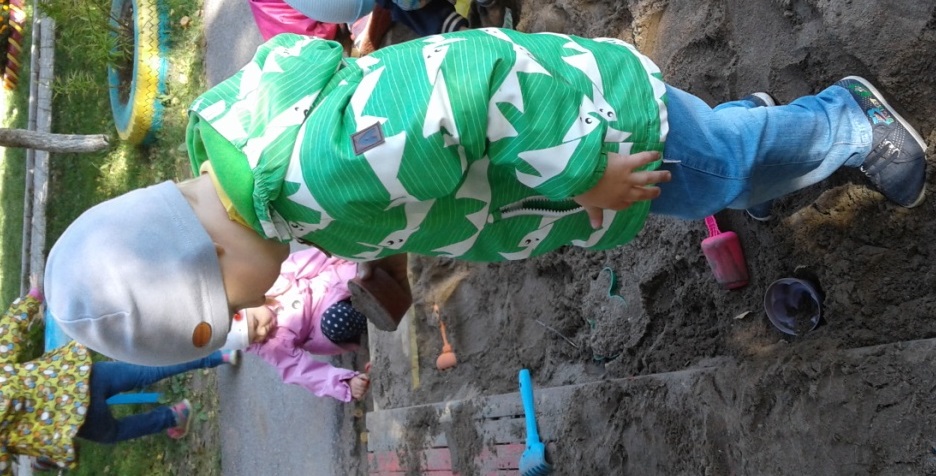 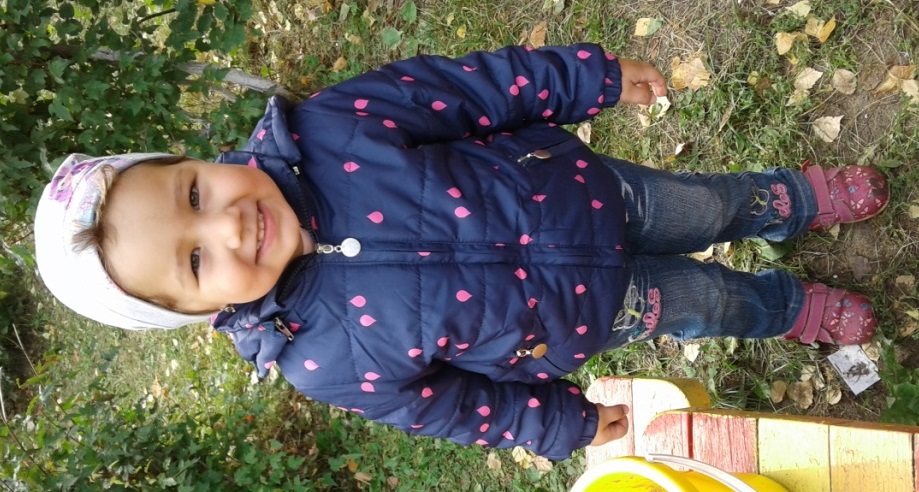 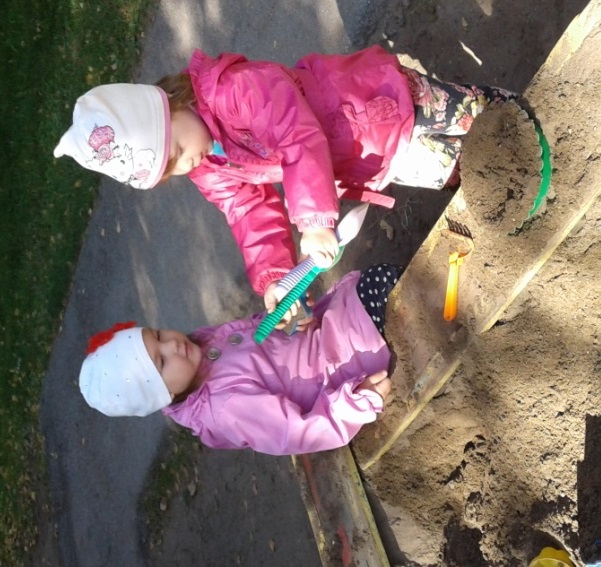 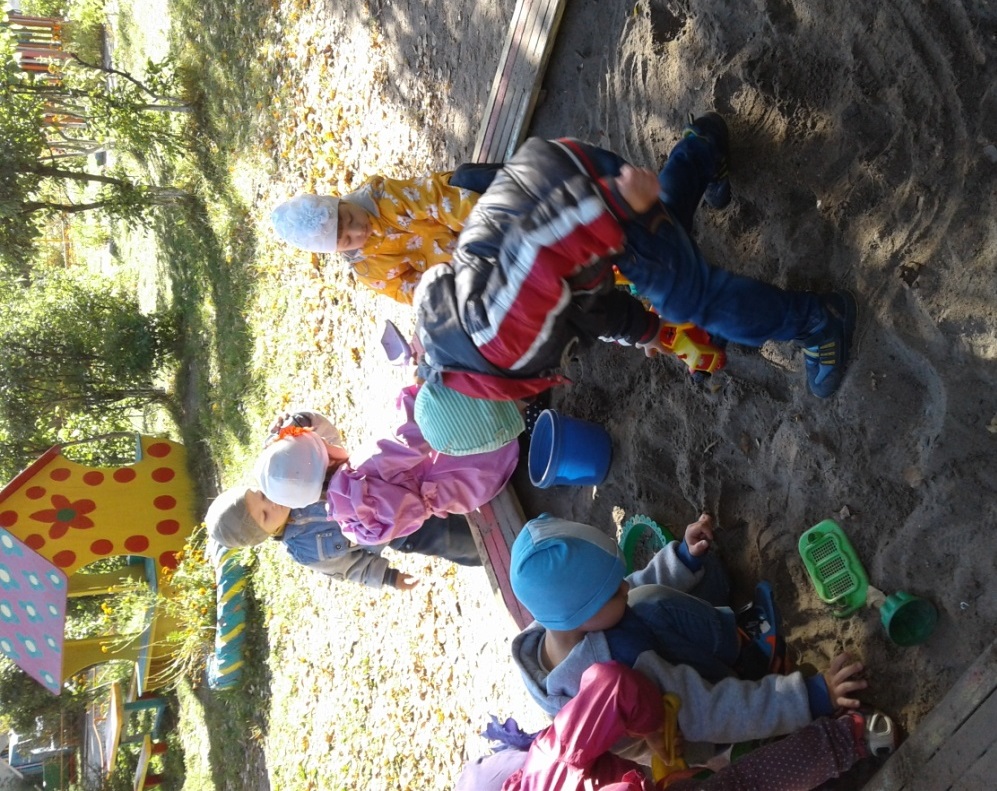 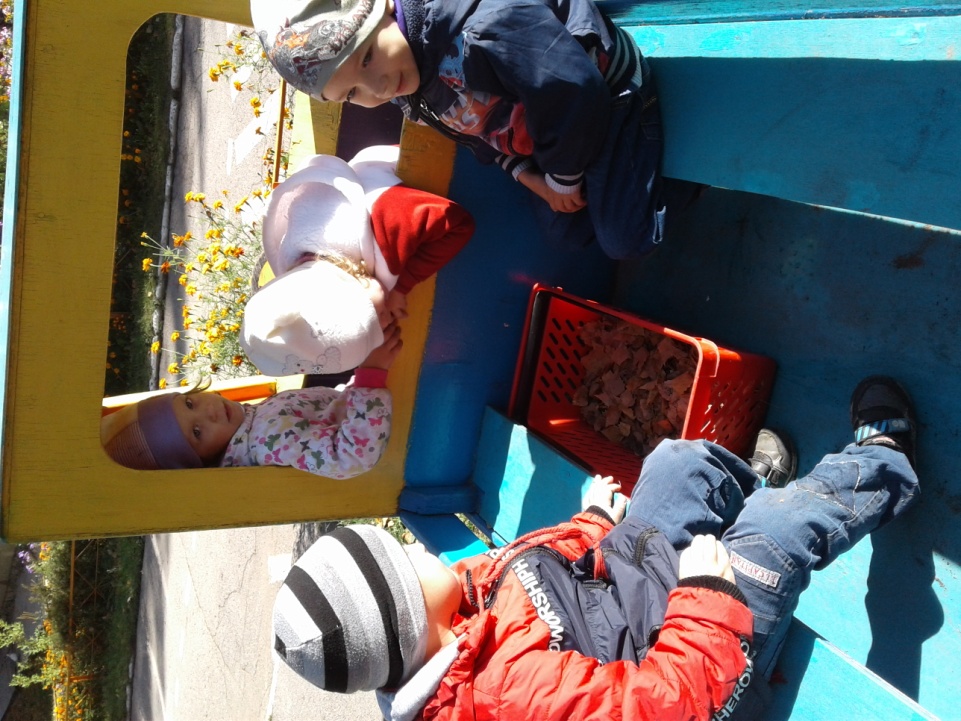 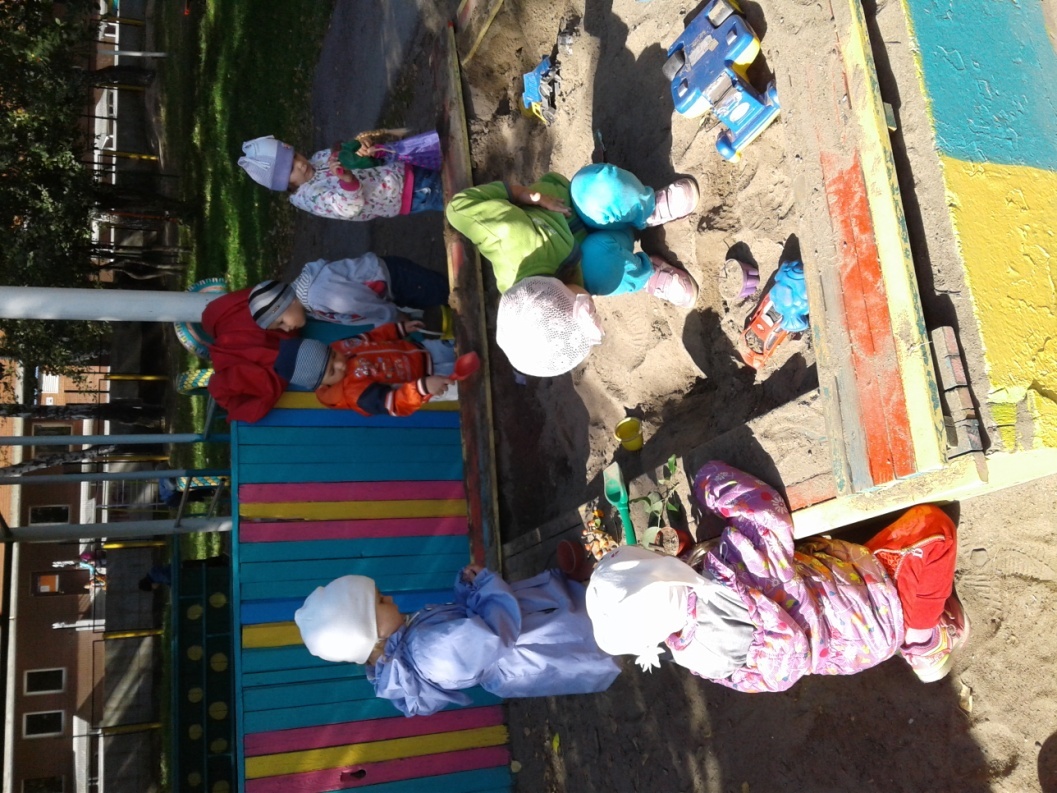 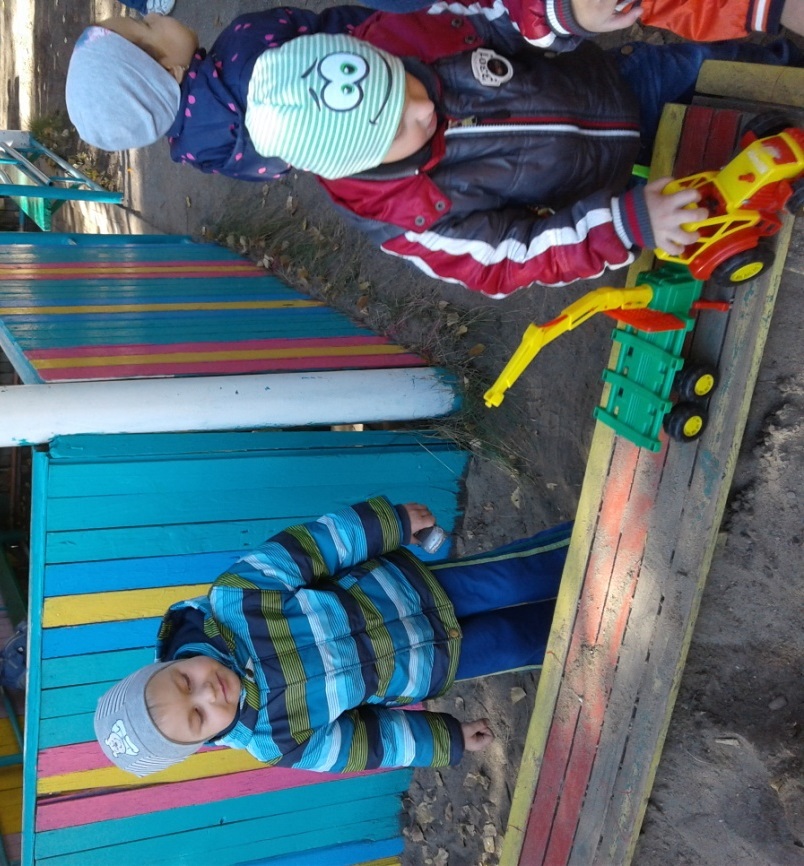 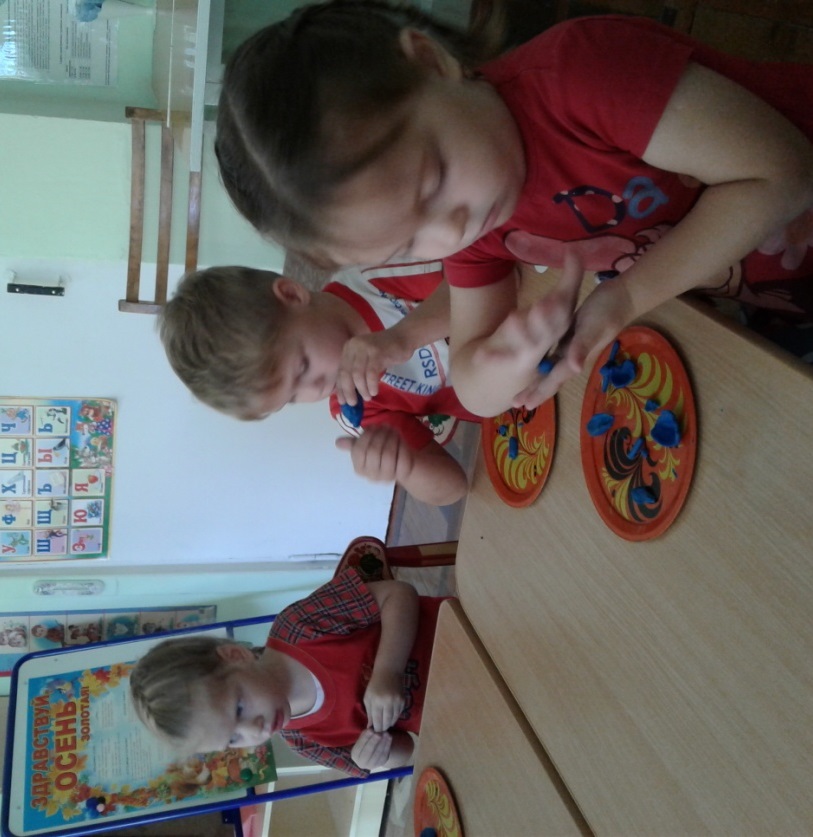 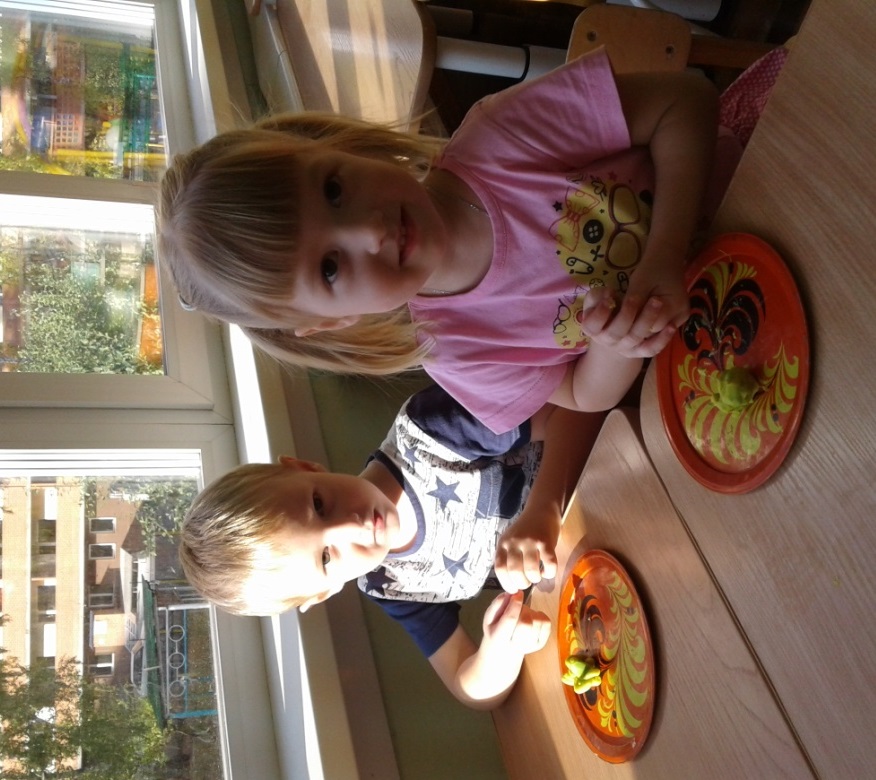 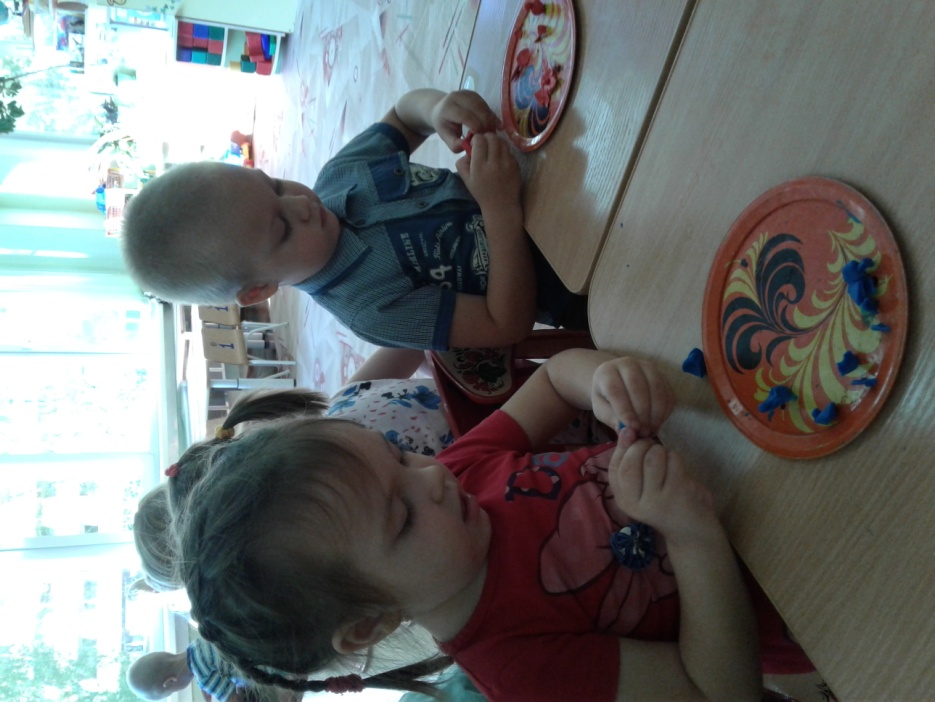 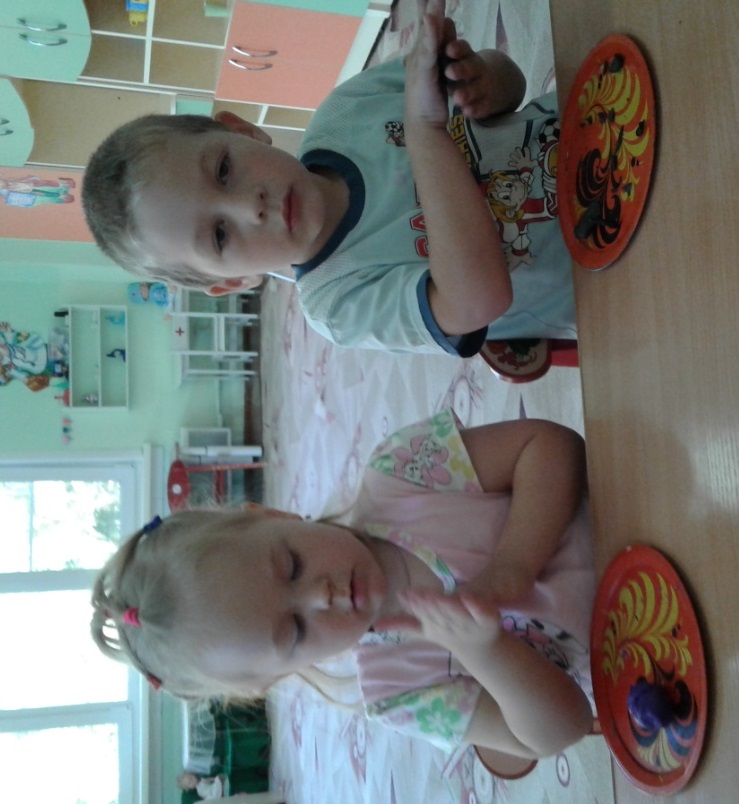 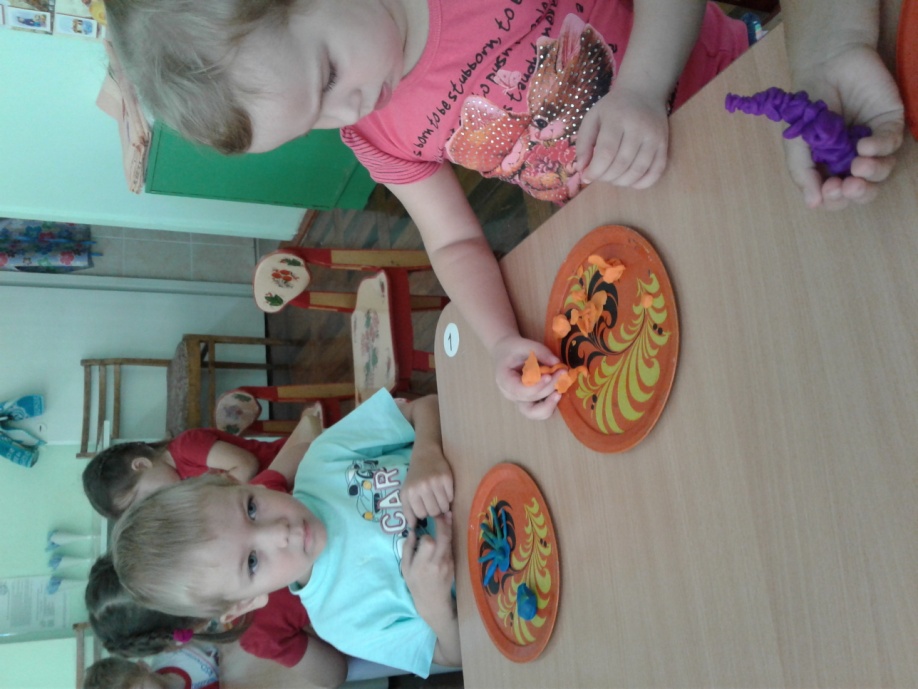 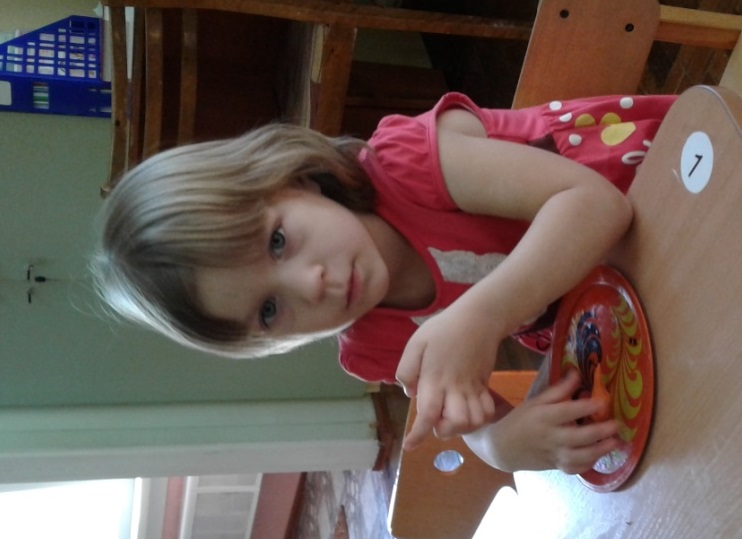 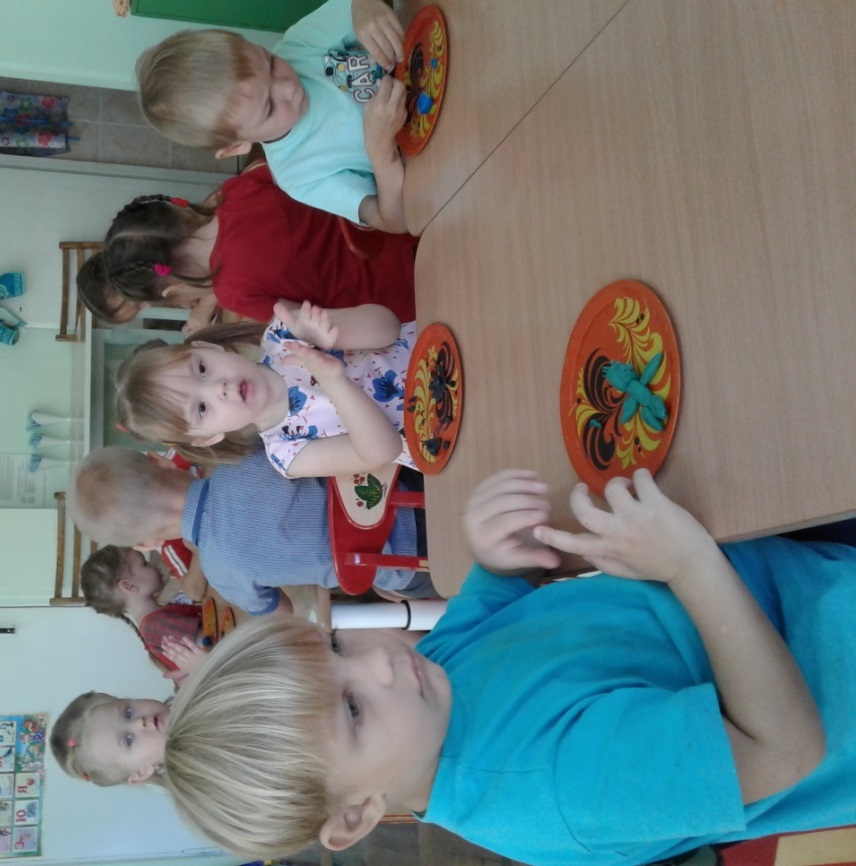 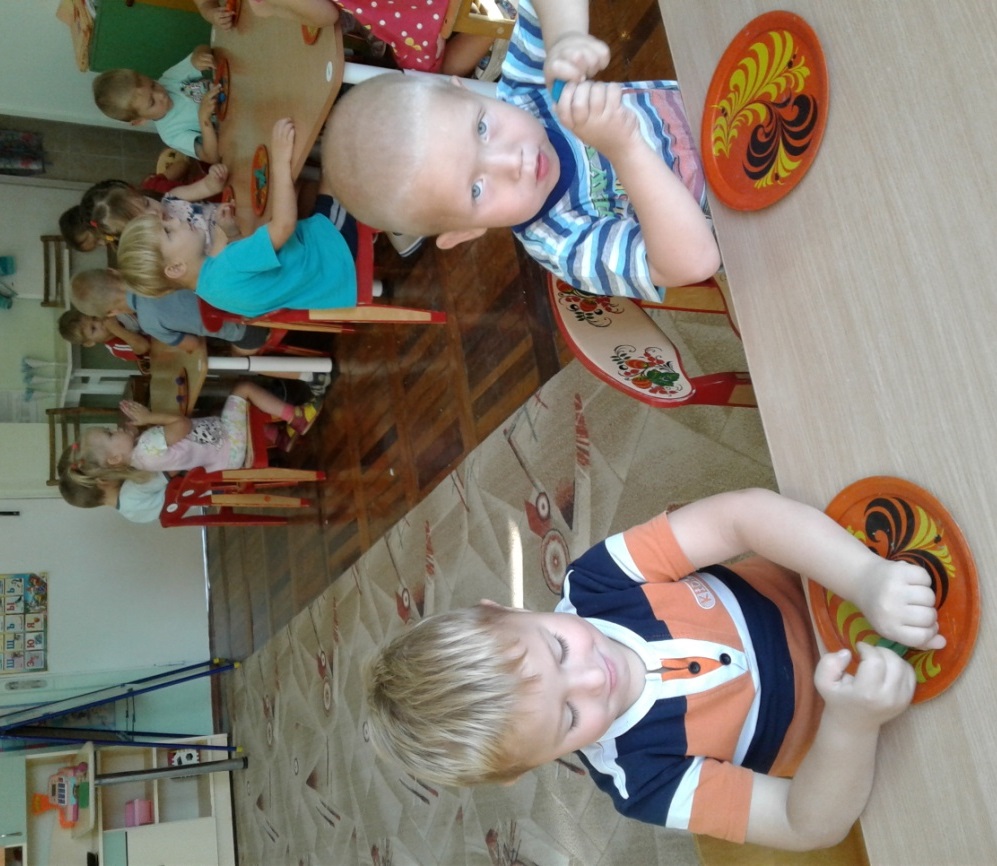 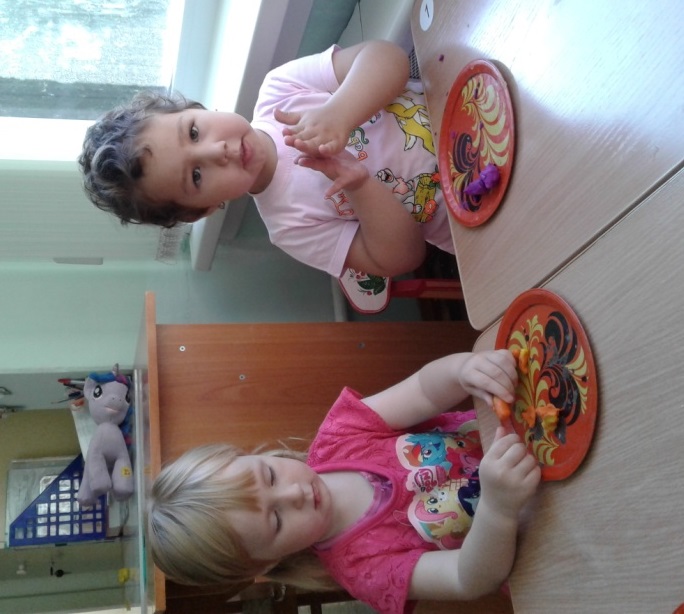 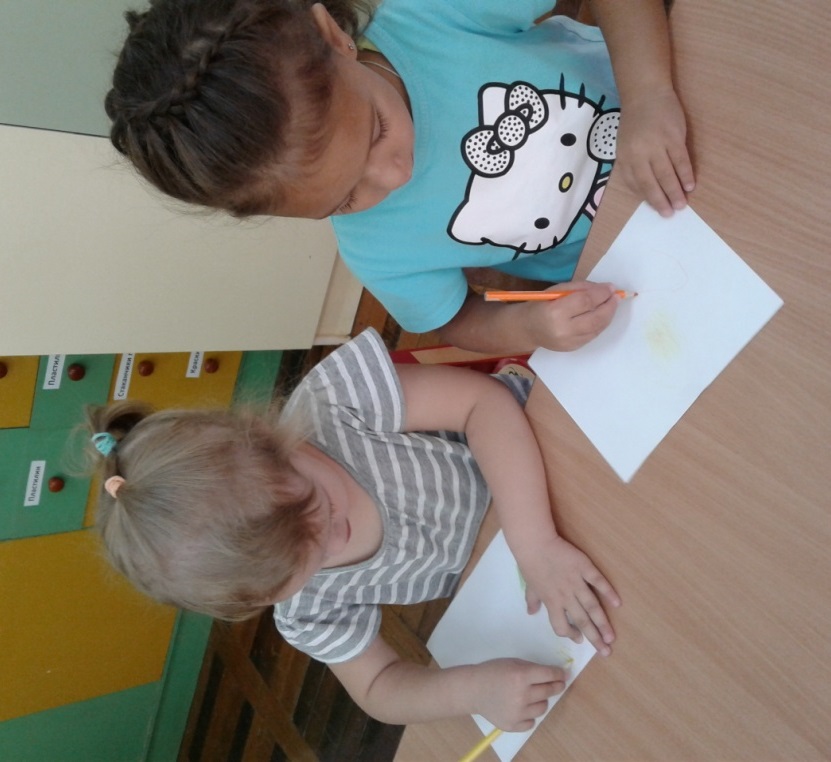 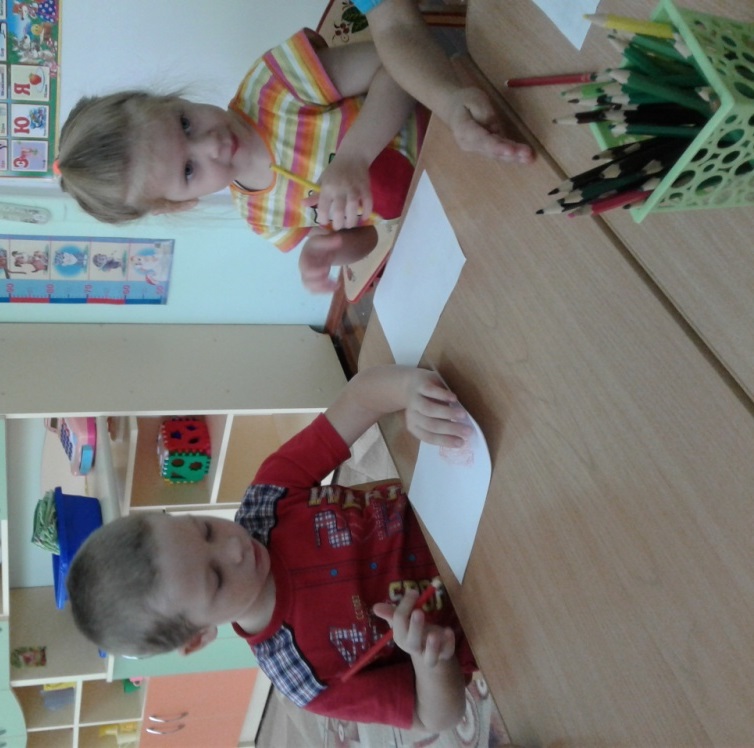 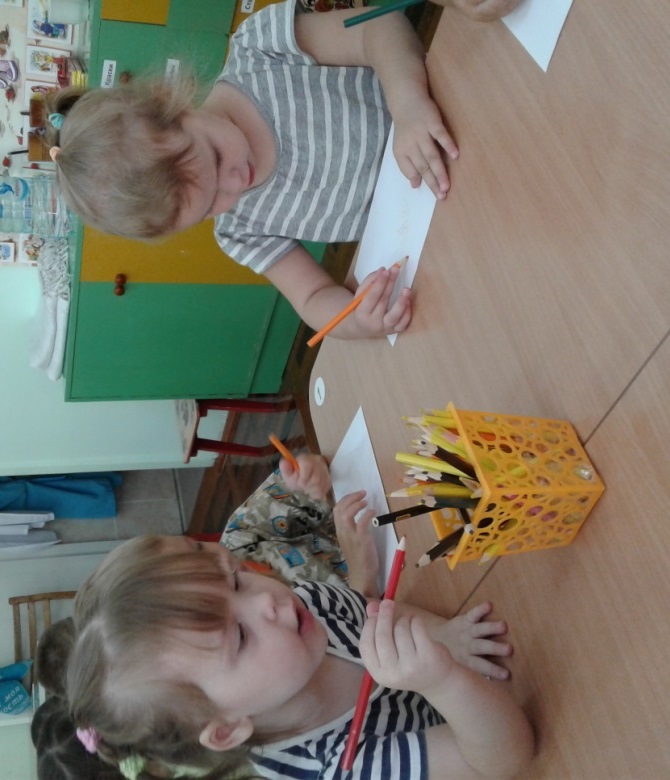 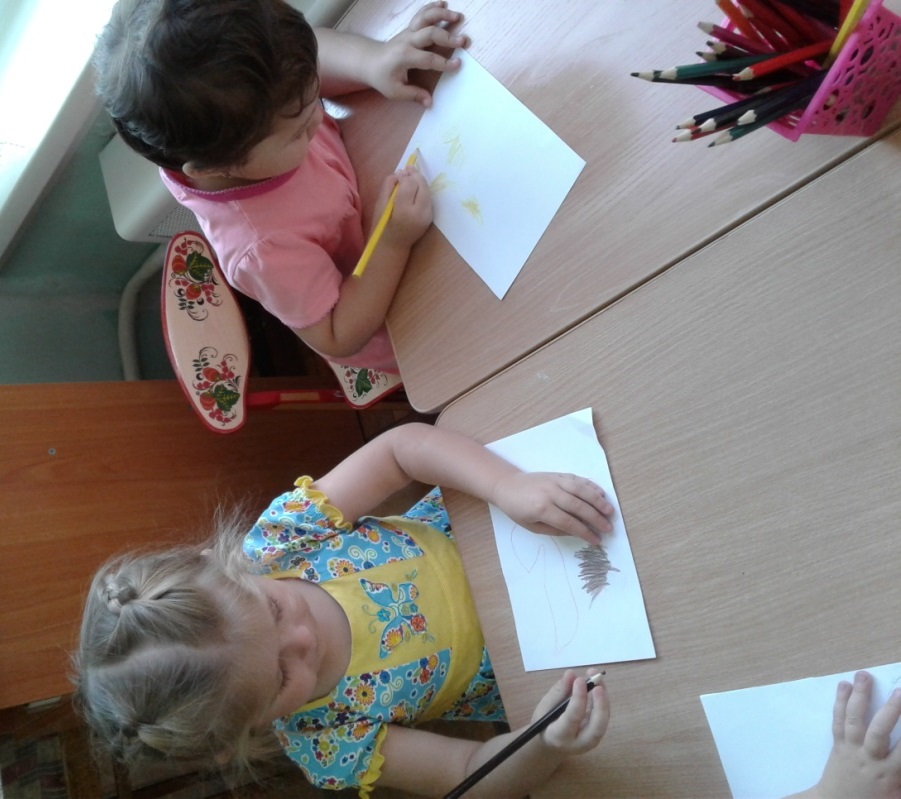 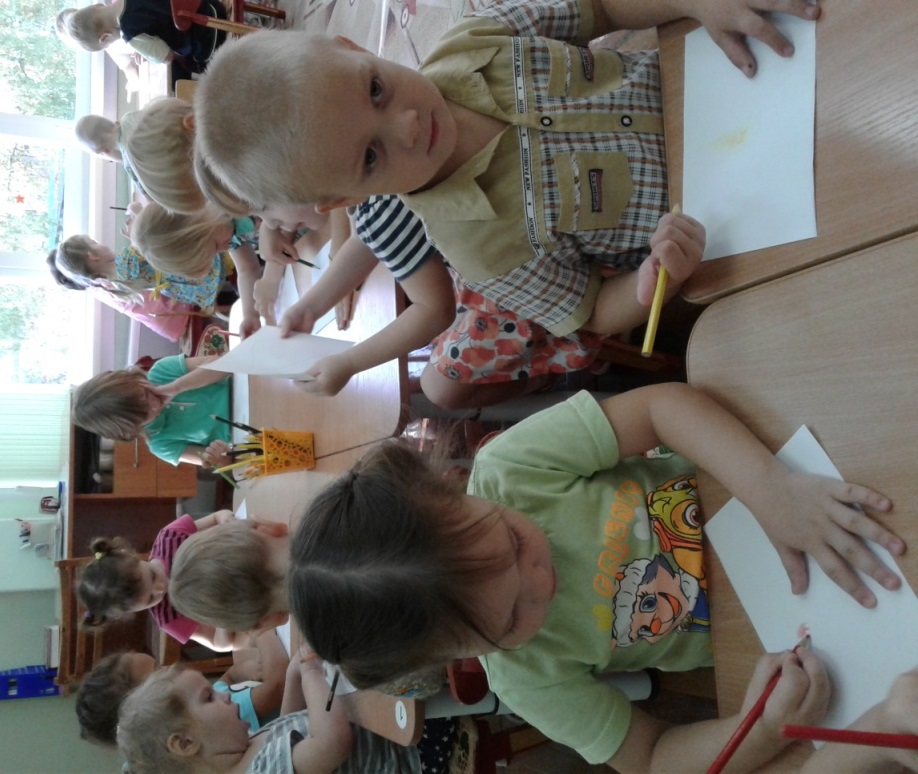 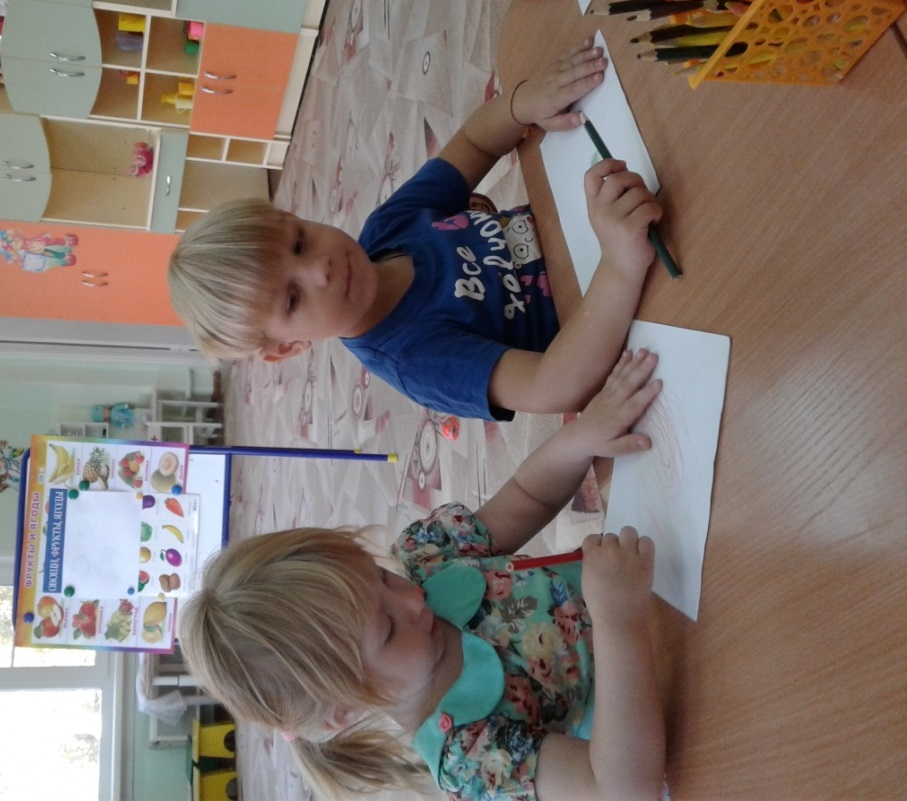 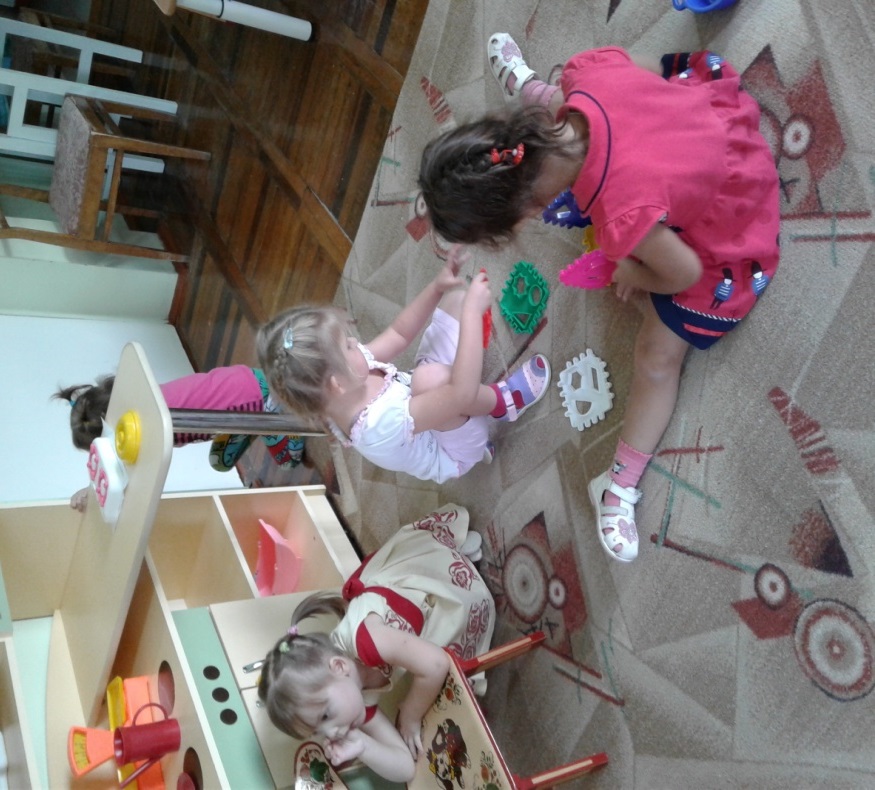 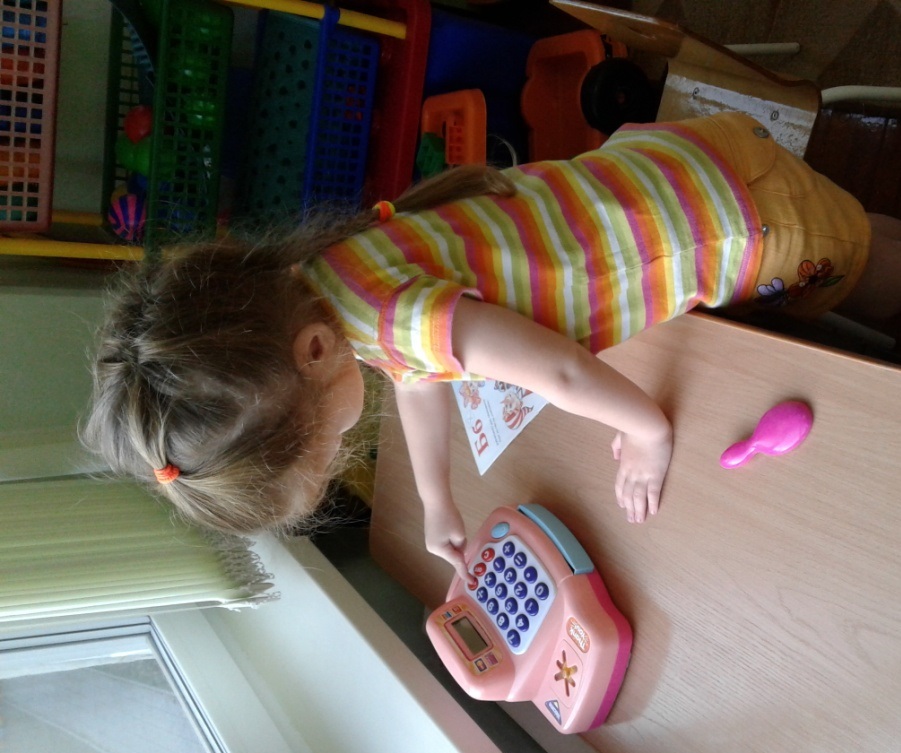 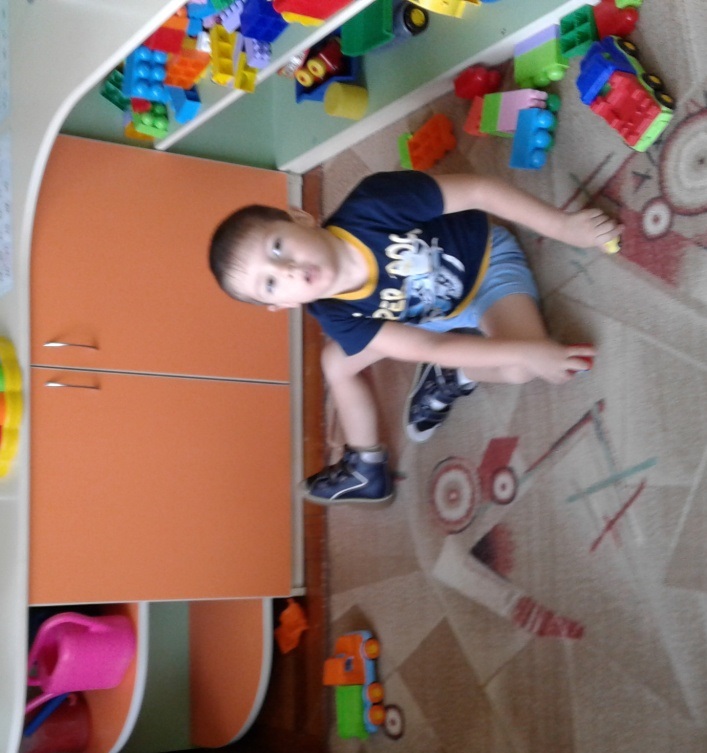 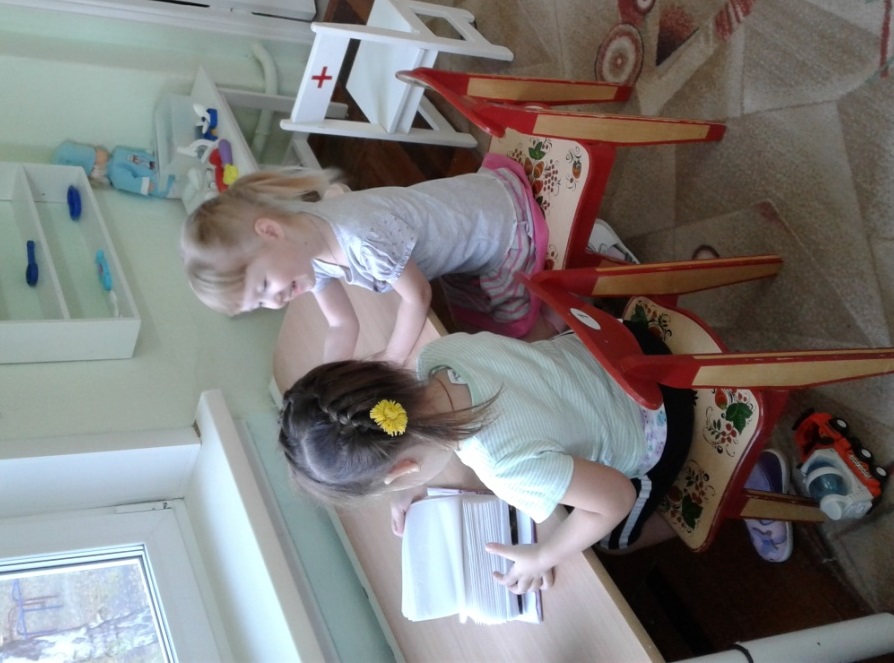 Этот маленький народ
Теперь в группе «Кузнечики» живет. 
Игрушками играет, кубики собирает.
Друзей в гости к себе ждет, 
в общем,- растет и живет…
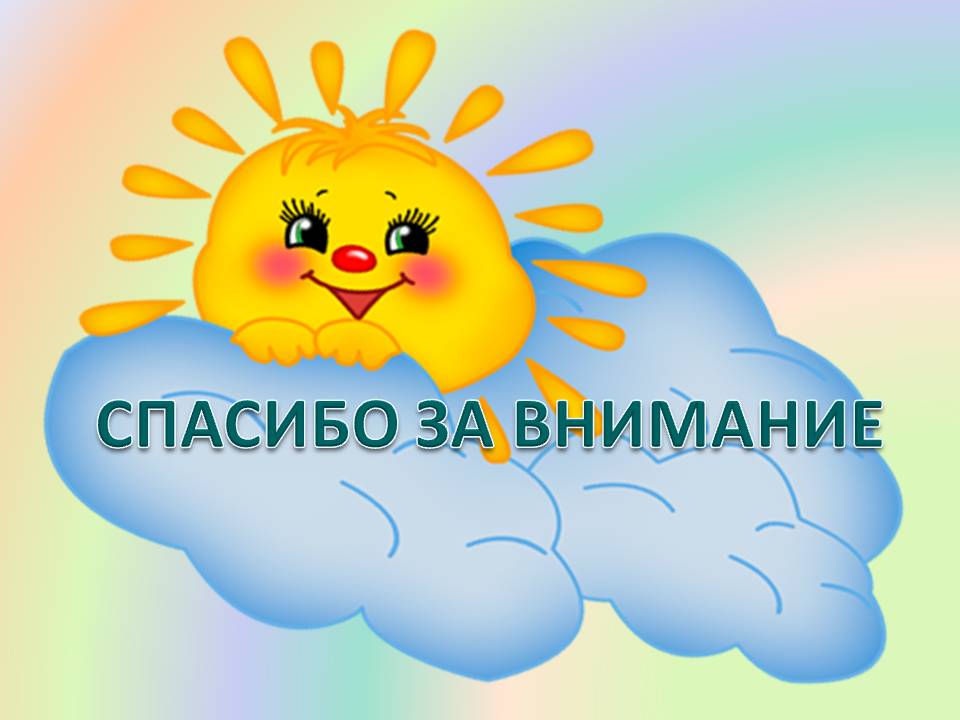